惑星学実験実習の基礎II数値計算入門編金曜日1-2限前期後半@基盤センター分館第1演習室
理学研究科　惑星学専攻
牧野淳一郎・斎藤貴之・高橋芳幸・樫村博基・白井慶
入場 柚太(M2)
2024 年 6 月 7 日～
提供
ITPASS　http://itpass.scitec.kobe-u.ac.jp/

地球流体電脳倶楽部　http://www.gfd-dennou.org/

CPS惑星科学研究センター　http://www.cps-jp.org/
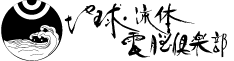 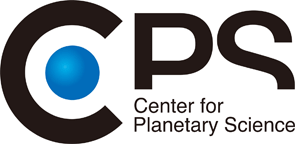 予定
6/07(金)  第 1 回 最低限 Unix１
6/14(金)  第 2 回 最低限 Unix２ (とエディタ)
6/21(金)  第 3 回 最低限グラフィックス (GNUPLOT)
6/28(金)  第 4 回 Fortran 入門１
7/05(金)  第 5 回 Fortran 入門２
7/12(金)  第 6 回 Fortran 入門３
7/19(金)  月曜日授業日のため開講しない
7/26(金)  第 7 回 Fortran 入門４
8/02(金)  質問・相談
本日の実習
1 限
Fortran 入門１
Fortran の概要
コンパイル方法
2 限
Fortran 入門１続き
変数, 配列, 組み込み関数
本日の課題
今日の実習で作成したプログラムの中から一つを選んで, ソースコード（拡張子 .f90 のテキストファイル）を提出しなさい. 
スクリーンショットの画像は提出物として認めません.
以下の内容を記入したレポートを提出しなさい.
提出したプログラムが何をするプログラムなのかについての説明.
今日の作業 LOG（何をやったかのリスト）
注意
例えば, 「たくさんコマンドを打った」だけでは意味がない.
何のためのコマンドで何ができたのかの情報が望ましい

提出先	BEEF+
提出期限	本日 13:20